Intro general a la Norma 27
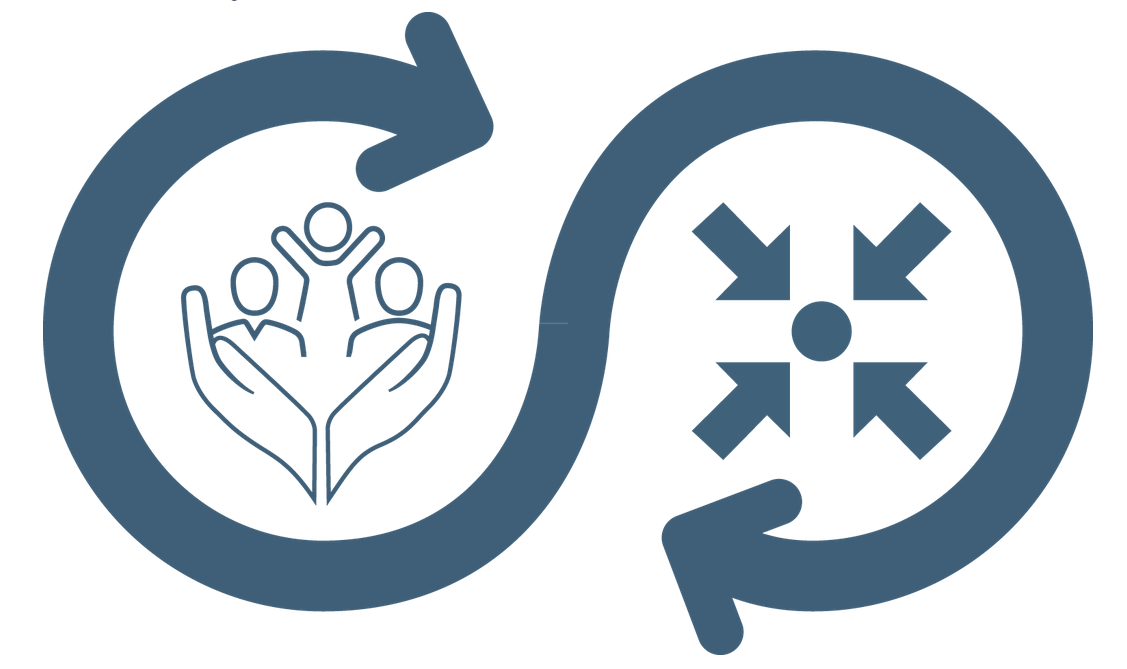 Interconexión de las necesidades de los NNA 
Responsabilidad colectiva = Centralidad de la Protección
Impacto de calidad mayor


Resultados directos de protección 
Consideraciones clave en el diseño y las intervenciones de vivienda y asentamiento
Entornos seguros de vivienda= dignidad, seguridad y sustento
Vivienda apropiado = seguridad, protección y accesibilidad
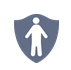 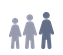 [Speaker Notes: Esta Norma forma parte del cuarto pilar de normas relacionadas con el trabajo en diferentes sectores. 
Los riesgos en la Protección de la niñez y adolescencia están estrechamente relacionados con el trabajo de otros sectores porque los NNA tienen necesidades que atañen en todos los sectores. Los enfoques multisectoriales reflejan la interconexión de las necesidades de los NNA y enfatizan la responsabilidad colectiva de todos los actores humanitarios para proteger a los NNA y a sus familias. La programación multisectorial que, intencionadamente, incluya y aborde las consideraciones para la Protección de la niñez y adolescencia, tales como los riesgos específicos en NNA, las vulnerabilidades, las etapas de desarrollo, etc., contribuye a generar un impacto de calidad mayor.

DEF: ”Vivienda” se refiere al espacio habitable del hogar, incluidos los elementos necesarios para las actividades diarias. ”Asentamiento” se refiere a zonas más amplias donde viven las personas y las comunidades.

Las viviendas y asentamientos humanitarios proporcionan entornos seguros que permiten que las personas vivan con dignidad, seguridad y sustento.
Las viviendas y los asentamientos apropiados son esenciales para que las familias y comunidades vivan de manera segura y saludable. Por lo tanto, la programación en temas de viviendas y asentamientos tiene resultados directos de protección. 
Es decir: privacidad para las adolescentes, abordar los peligros físicos y las rutas seguras para acceder a las escuelas [ iconos de adolescencia y prevencion]

La Protección de la niñez y adolescencia debe integrarse en el diseño y las intervenciones de vivienda y asentamiento, y especialmente tener en cuenta:
El tamaño y la composición de las familias 
NNA en riesgos, como los que vivan solos o en unidades familiares nuevas o alteradas,
Las discapacidades y barreras para acceder a los servicios esenciales (que afectan el diseño del refugio provisto) 
Los riesgos de Protección y las normas sociales 
Las percepciones de la comunidad de acogida 
Los recursos humanos, financieros, físicos, ambientales y sociales disponibles
Los derechos locales sobre la tierra y la propiedad para tomar buenas decisiones sobre dónde, cómo y a quién se le proporciona vivienda
Un número adecuado de espacios de juego interiores y exteriores, escuelas, unidades para las actividades de los niños, para ayudar a reducir los riesgos de PNA.]
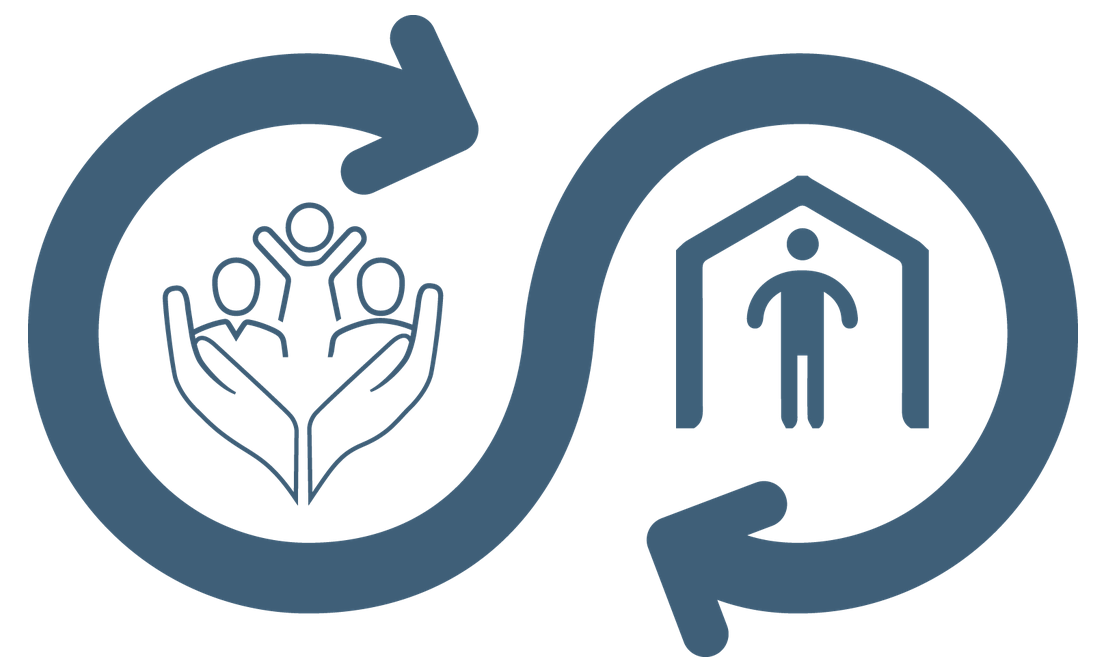 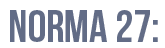 Acciones Conjuntas
“Todos los NNA y sus cuidadores tienen una vivienda apropiada que cubre sus necesidades básicas, entre ellas, seguridad, protección y accesibilidad..”
Vivienda para grupos vulnerables
Ambiente accesible, inclusivo y protector 
Espacios específicos para NNA 
Artículos de refugio específicos para NNA 
Privacidad y dignidad de mujeres, NNA
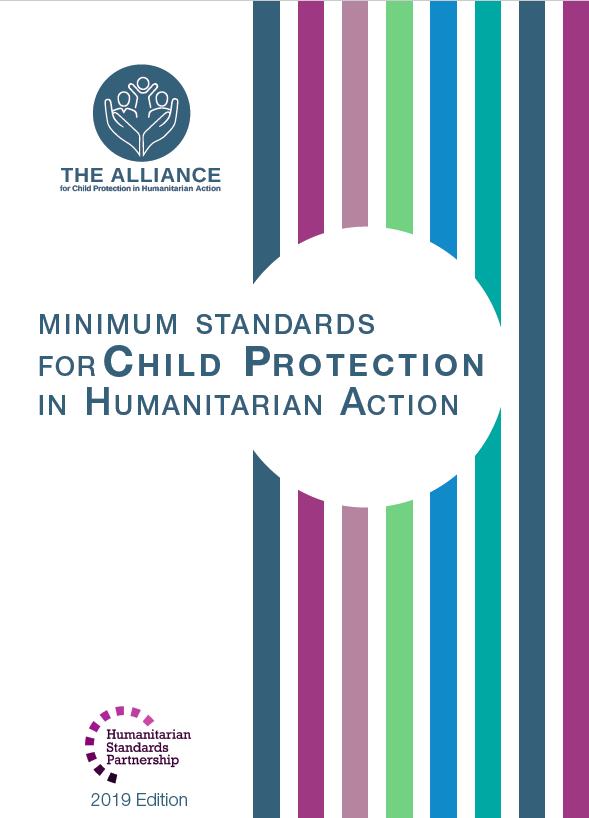 ¿Sobre qué temas de PNA deben formarse los especialistas en refugios y asentamientos?
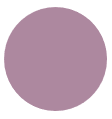 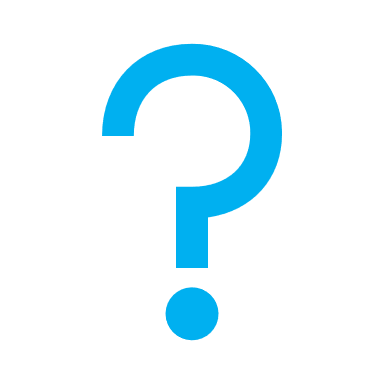 [Speaker Notes: La Norma 27 se lee exactamente así: “Todos los NNA y sus cuidadores tienen una vivienda apropiada que cubre sus necesidades básicas, entre ellas, seguridad, protección y accesibilidad.” 

Los responsables de Protección de la niñez y adolescencia, viviendas y asentamientos, necesitan trabajar juntos para abordar las necesidades de
refugios a corto y largo plazo que tienen los grupos más vulnerables. Las medidas pueden incluir las siguientes:
 Movilizar a la comunidad en general para ayudar a los hogares encabezados por una mujer, los encabezados por NNA, personas mayores, y aquellas con discapacidades con la construcción de sus viviendas;
Adaptar viviendas para promover un ambiente accesible, inclusivo y protector (por ejemplo, proporcionando más espacio para los NNA con discapacidades, o más privacidad para chicas adolescentes);
Proporcionar espacios interiores y exteriores de juego adecuados para NNA;
Proporcionar ropa de cama y mantas adecuadas para NNA para dormir por separado;
Proporcionar refugio adecuado para ayudar a reducir la separación de familias;
Diseñar viviendas para respaldar la privacidad y dignidad de mujeres, NNA, tal como proporcionarles áreas específicas para cocinar y bañarse;
Hacer frente a los peligros físicos (huecos en el suelo, aguas abiertas, etc.) para prevenir heridas a los NNA y sus cuidadores;
Proporcionar iluminación suficiente en todas las zonas (incluyendo instalaciones de agua, sanitarias y de higiene) dentro de los asentamientos;
Proporcionar a los NNA caminos seguros para acceder a las escuelas y espacios de juego; 
Investigar y supervisar a los actores para garantizar que solo los NNA que superan la edad mínima para trabajar están involucrados en trabajos decentes relacionados con vivienda y asentamiento (incluyendo programas de dinero por trabajo).

Los responsables de vivienda y asentamiento deben trabajar siempre con un representante de la población afectada, para identificar obstáculos, riesgos y soluciones.

Tema de debate: ¿Sobre qué temas de PNA deben formarse los especialistas en refugios y asentamientos? 
-> La capacitación formal profesional de especialistas en materia de vivienda y asentamiento puede no incluir la Protección de la niñez y adolescencia. Los responsables de Protección de la niñez y adolescencia deben apoyar a los encargados de vivienda y asentamiento para incluir la Protección de la niñez y adolescencia en todas las medidas relacionadas con el refugio y el asentamiento. Como mínimo, el personal de vivienda y asentamiento debe ser capacitado sobre los siguientes aspectos:
 Medidas de salvaguardia del NNA, incluyendo la implementación de códigos de conducta y protocolos;
 Protección contra la explotación y el abuso sexual;
 Identificar y referir asuntos de Protección de la niñez y adolescencia; y
 Consultar con NNA las valoraciones, la planificación, la supervisión y la evaluación del sector encargado del refugio y el asentamiento.]